宣教关怀
创造世人的天父，宣教部最近听到来自泰国的“马其顿呼声”，即北部清莱需要两位华文老师，从五月第二周开始，在那里服事一至两个月，教导最初级的华文。求圣灵惑动有负担的弟兄姐妹联系宣教部，及时上工场帮助那里的学生。愿主
1/2
宣教关怀
耶稣基督十字架的大爱吸引更多弟兄姐妹投入短期与长期宣教。奉主耶稣的名，阿们。
2/2
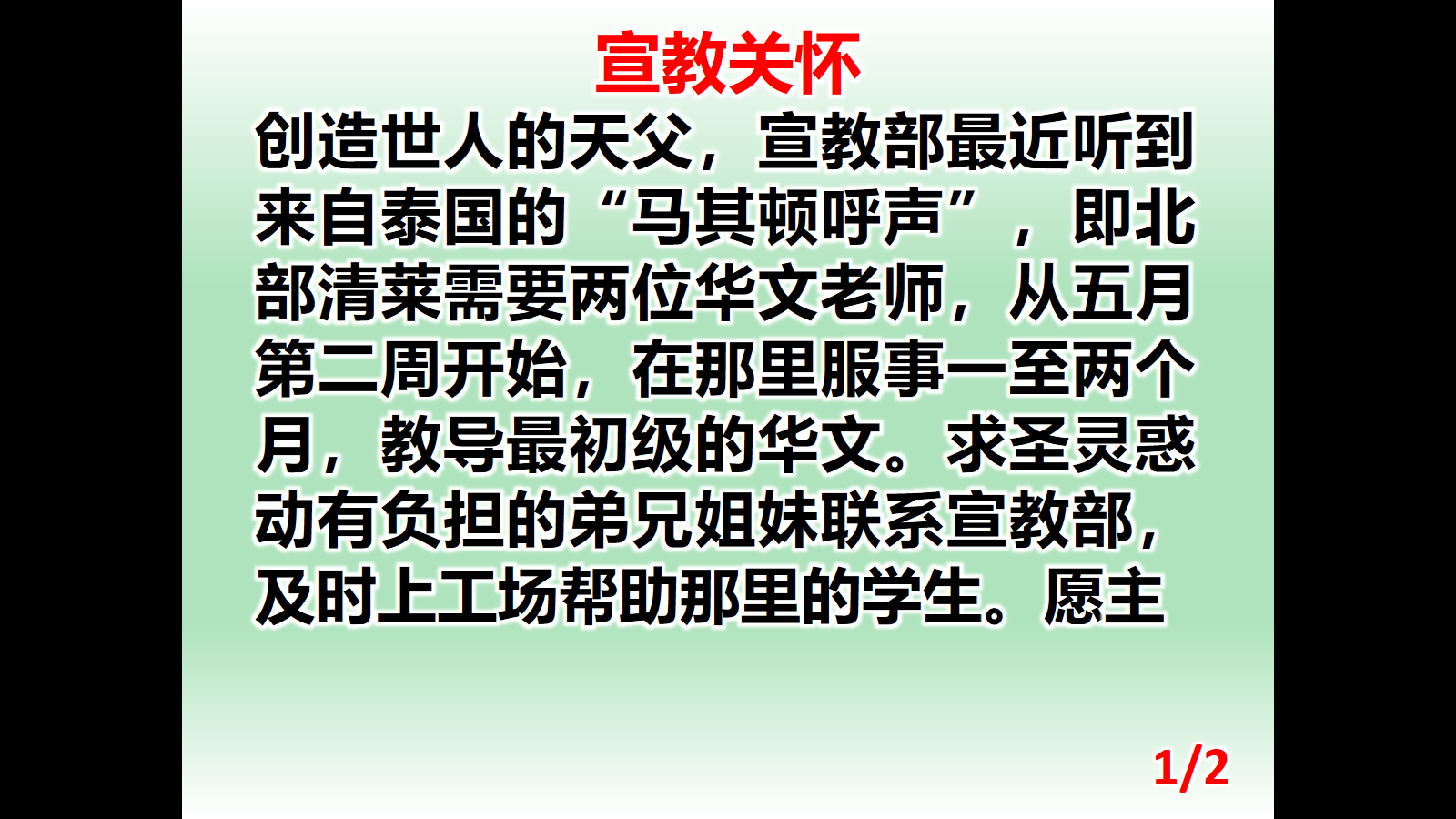 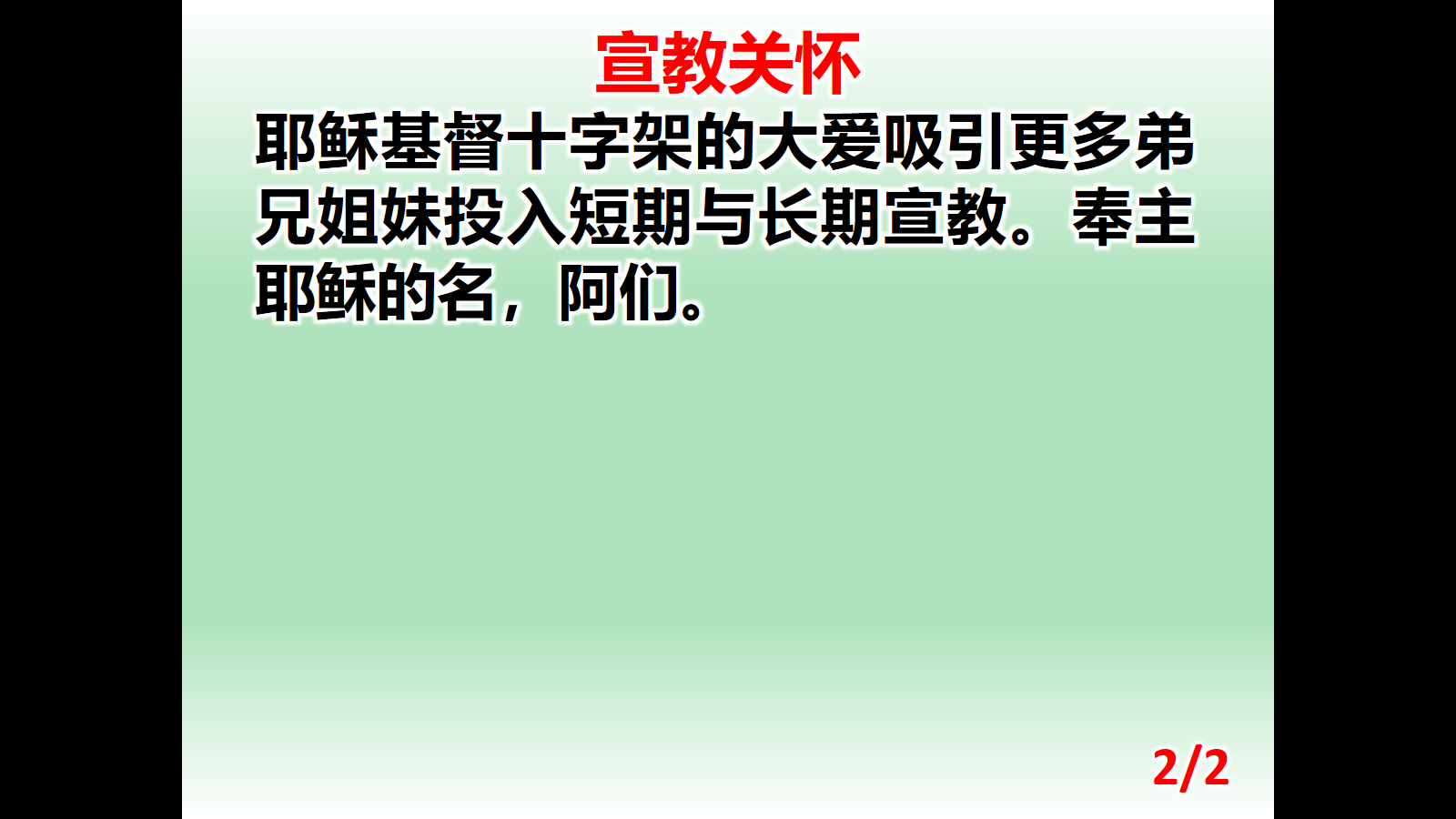